Saints Peter and Paul School
Home and School Association
Welcome Parents and School Staff
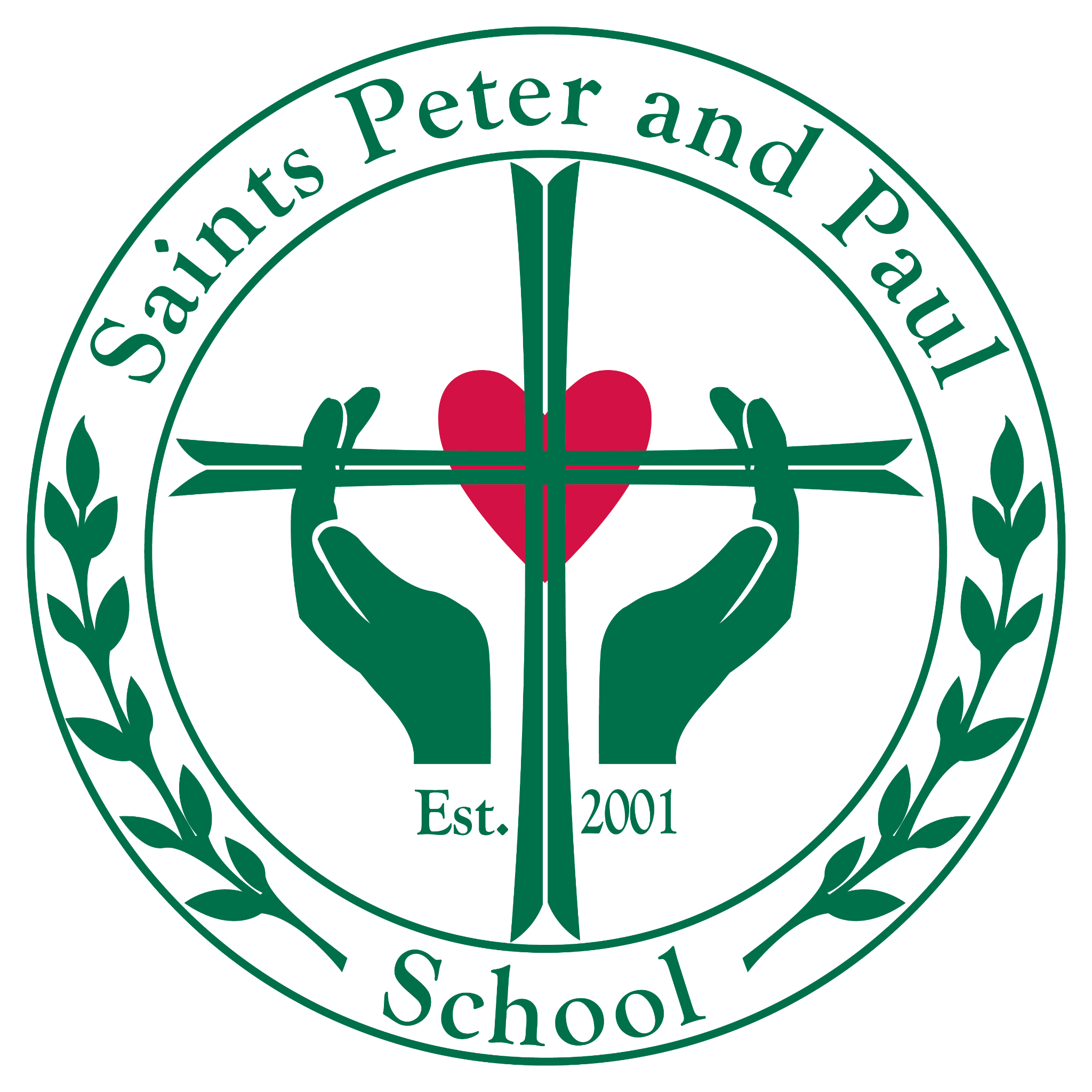 Opening Prayer
Mrs. Chandler
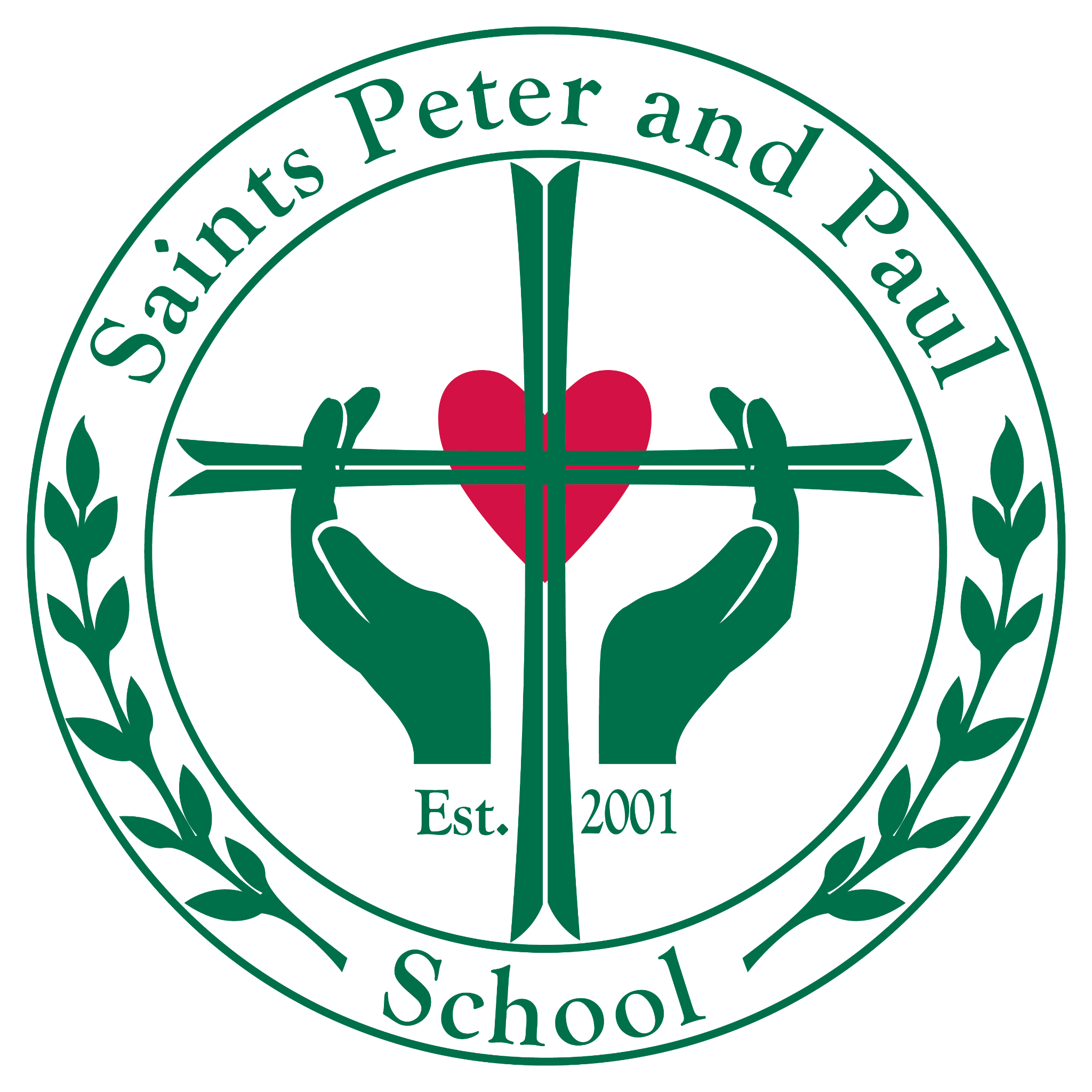 PRAYER LINK
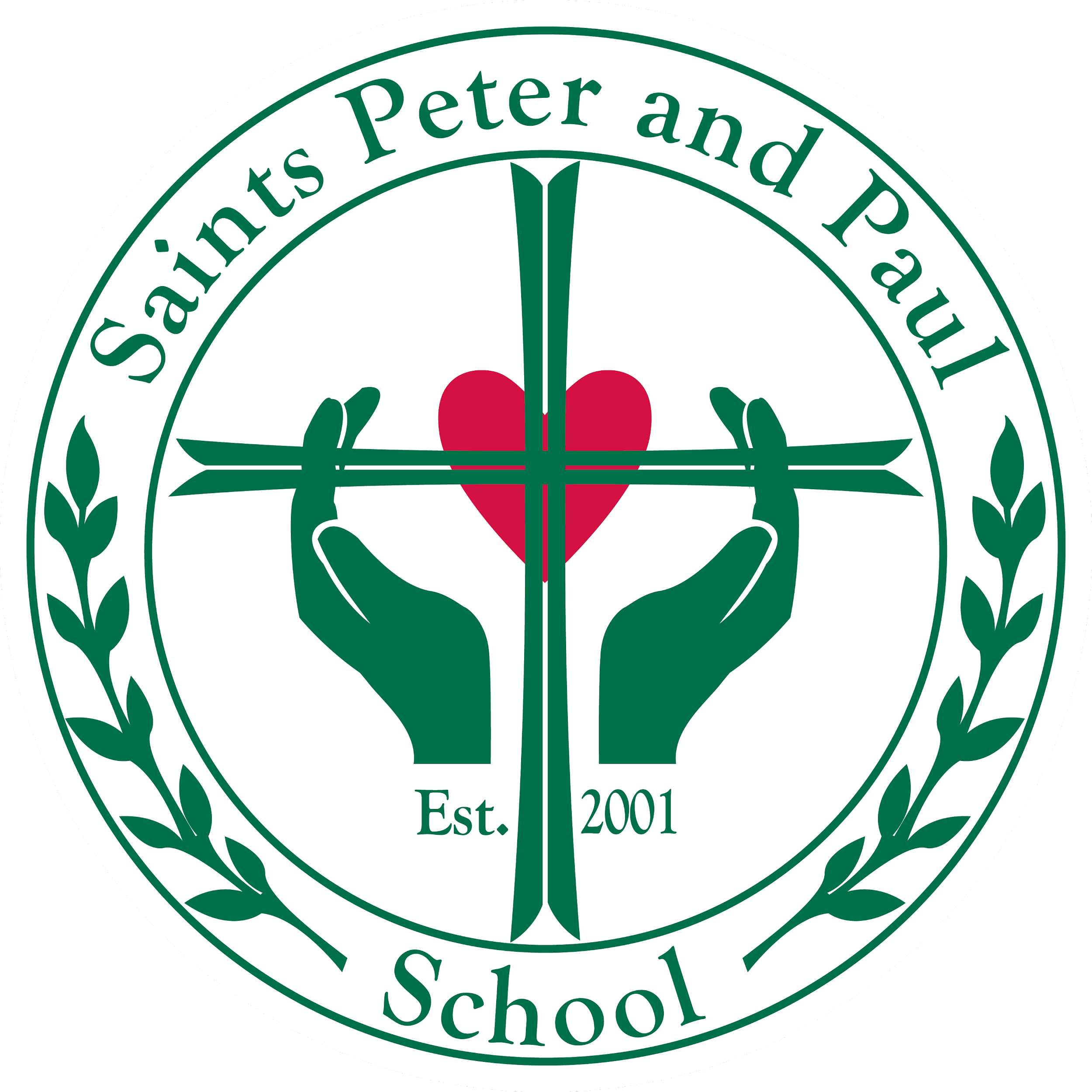 Agenda
Welcome
Golf Outing Update
Board of Limited Jurisdiction Introduction
School Update
Advancement Office
Home & School Association
[Speaker Notes: HSA - Welcome. Introduce mission/purpose of HSA.  Cover basics of the school plus 3 topics for evening:  Activities/Events, Service, and Fundraising.  To give a better sense of how our school is governed, we turn it over to Dan McKinney, Chairperson of the Board of Limited Jurisdiction.]
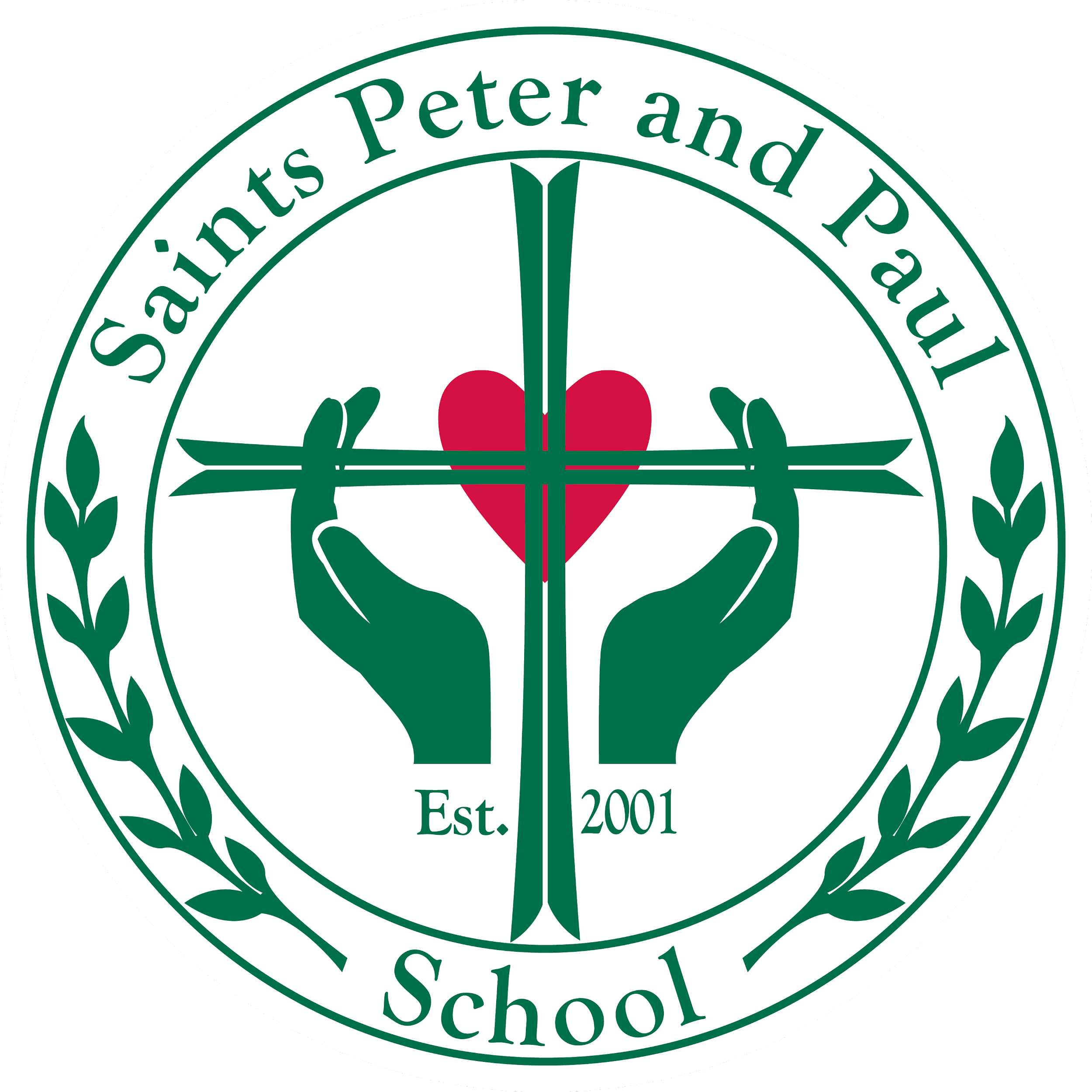 Monsignor Foley Golf Outing
Monday, September 25th at Penn Oaks 
12:30 tee off and 5:30 PM dinner
Thank you for your support!!
Join us for cocktails & dinner only - $100 per person
Sponsor a teacher OR teacher table! 
Student dress down day 9/25
50/50 raffle, 💎earring raffle & Phillies basket
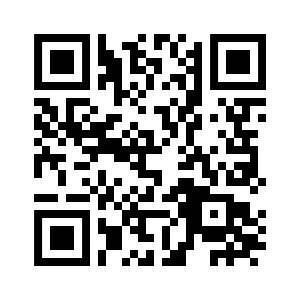 https://SSPPGolfOuting.givesmart.com
BOLJ Update
Mr. Dan McKinney
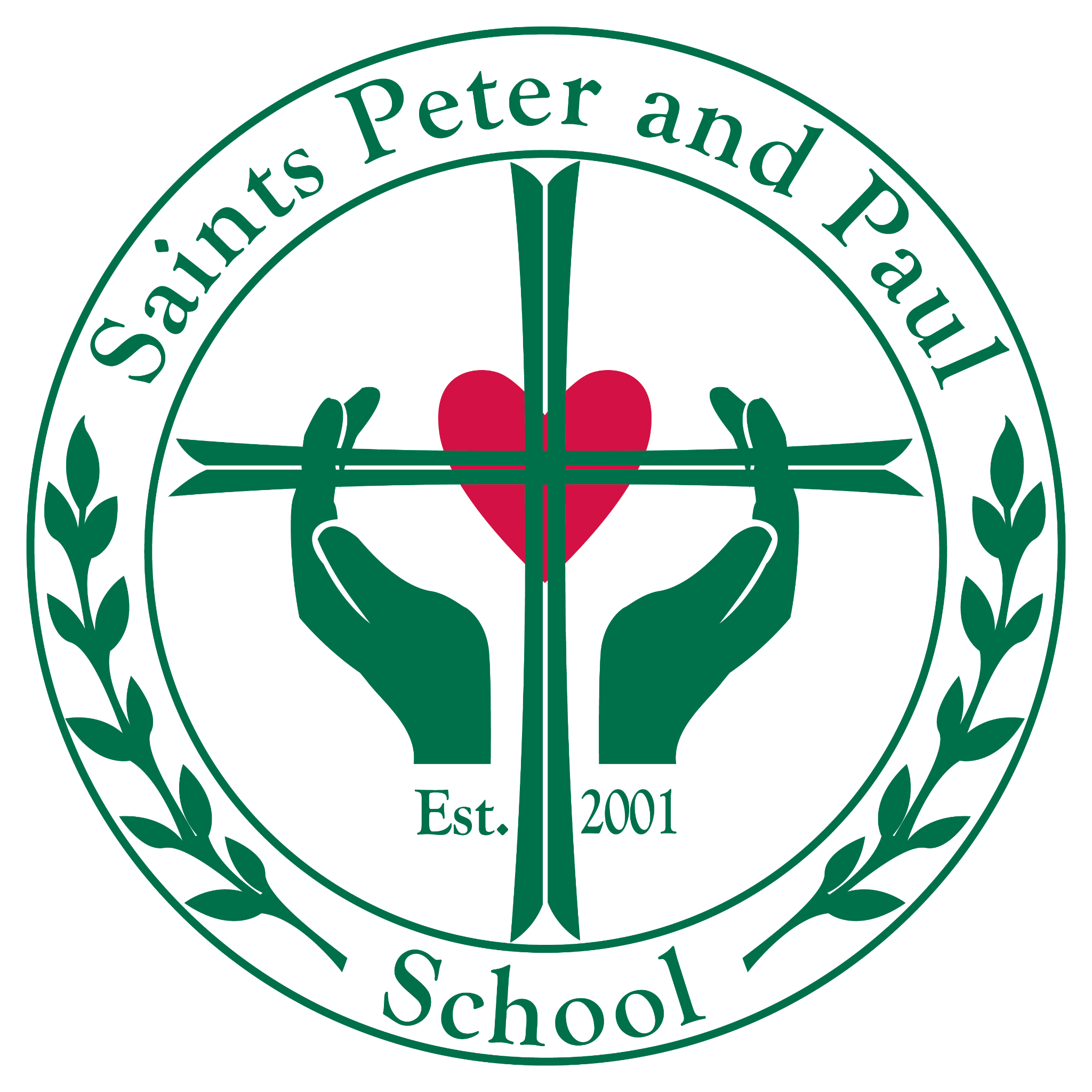 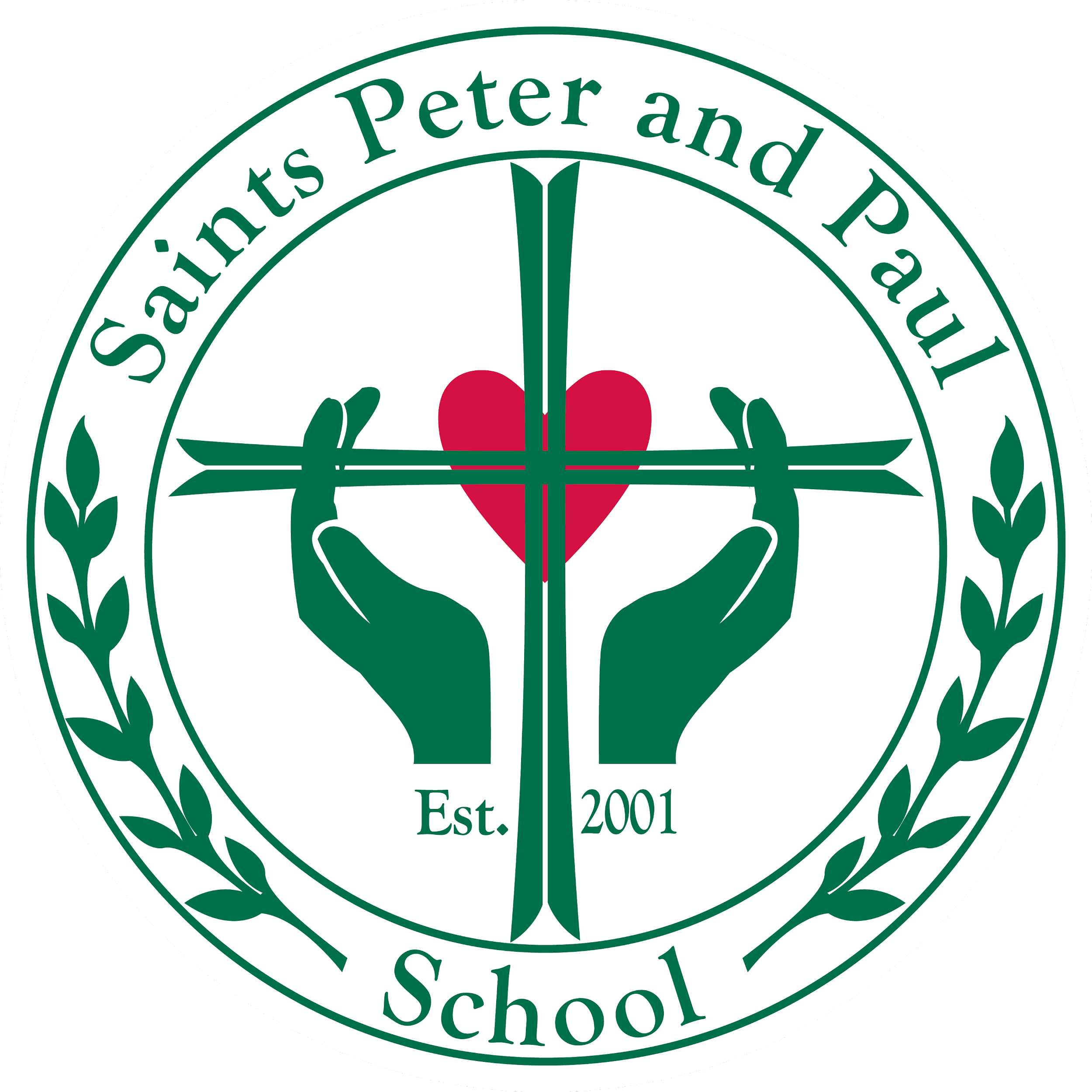 Board of Limited Jurisdiction
The board, with limited power of governance and in collaboration with the pastor and principal, is a participatory, policy making body ensuring that the finances of the school remain healthy, and ensures a course of education as prescribed by the Archdiocese of Philadelphia and the applicable policies, rules, and regulations of the Commonwealth of Pennsylvania.
Catholic School Development Program, Est. Sept. 2010 Board of Limited Jurisdiction Operating Principles
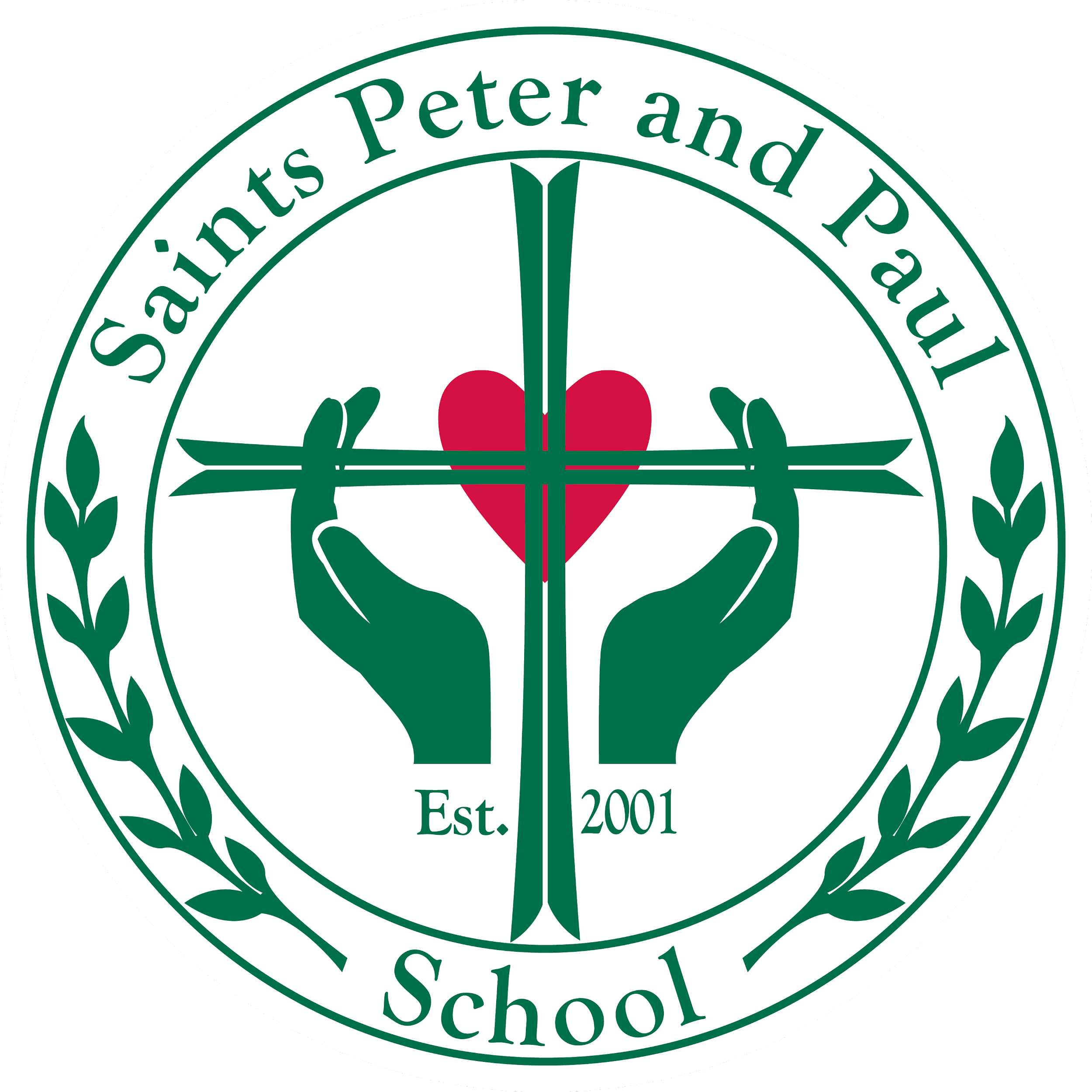 Board of Limited Jurisdiction
Committees
Finance | Facilities | Technology | Development | Marketing | Governance

Operating Principles
Board Duties:
Not Board Duties:
Advancement & Strategic Planning
Financial Oversight
Board Development & Evaluation
Principal Selection and Evaluation as it relates to the board
Review of administrative decisions
Personnel issues that concern students, faculty or staff members
School Curriculum
Hiring or Firing
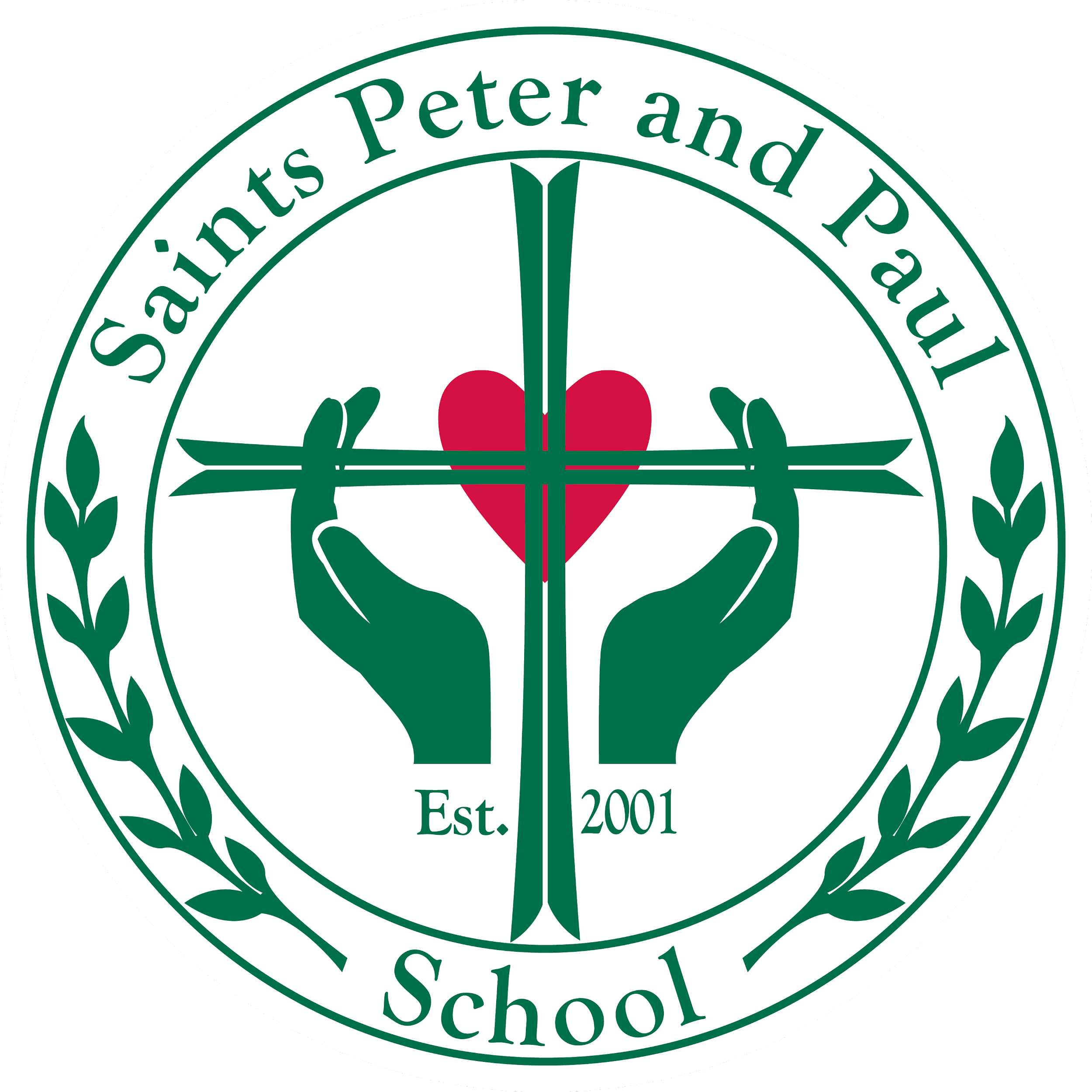 Board of Limited Jurisdiction
School Website
Annual Report
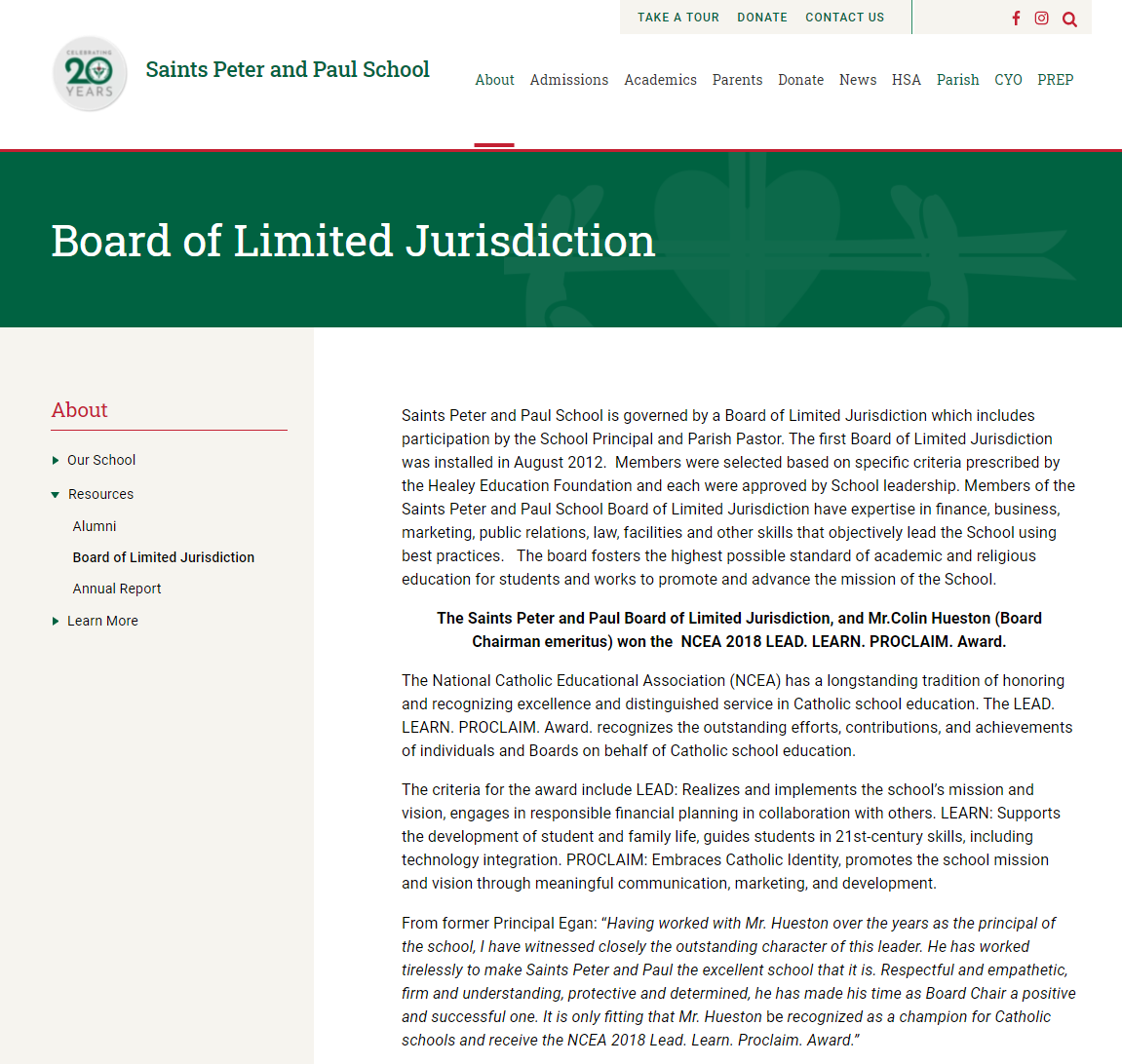 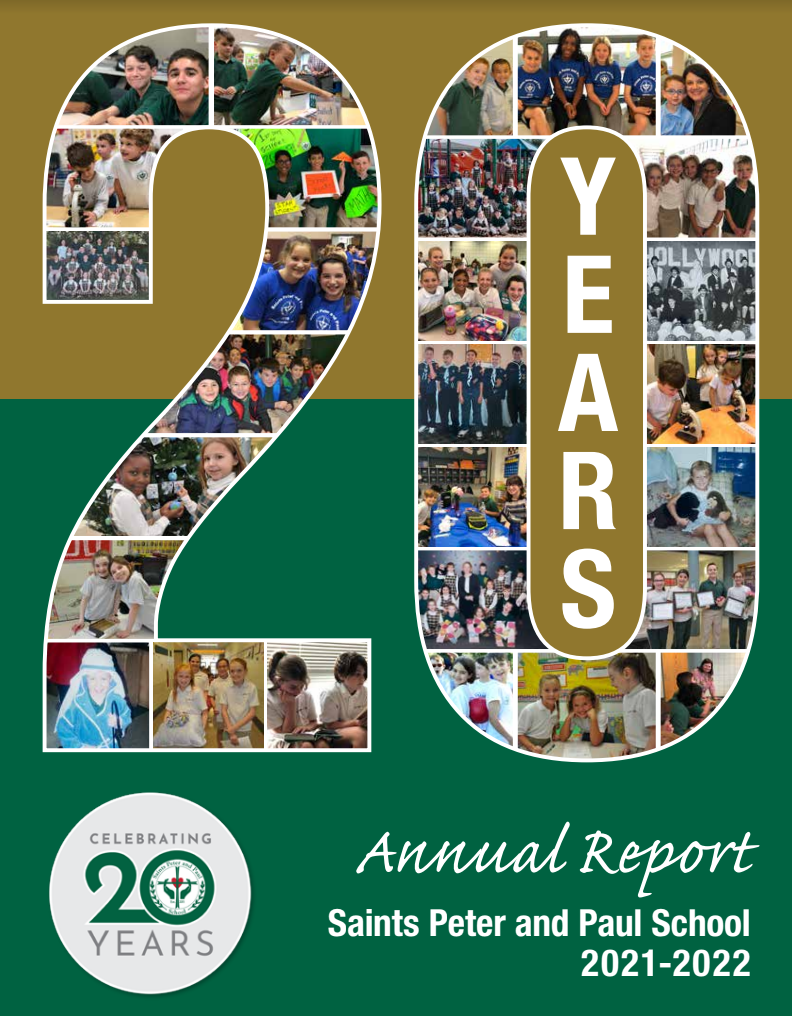 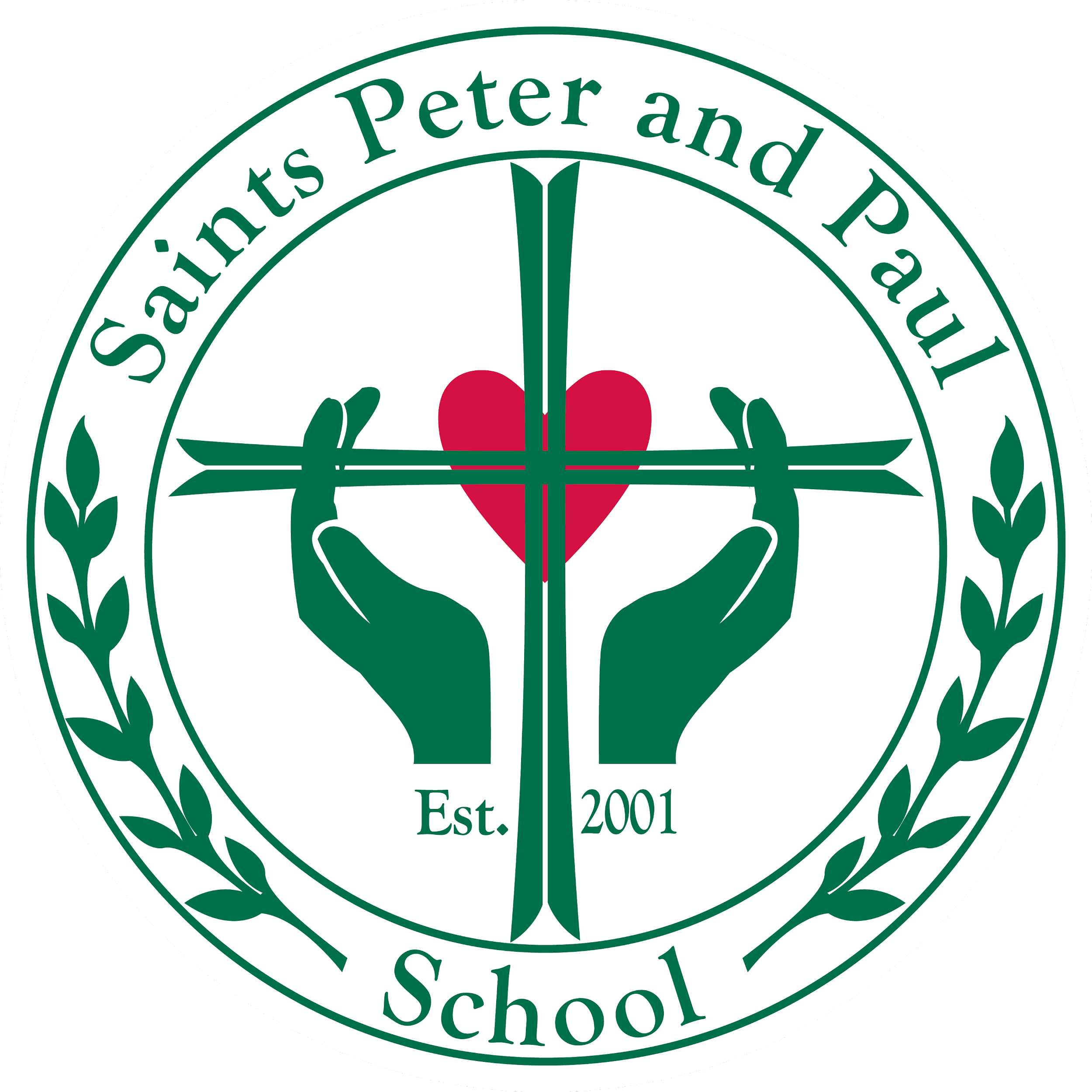 Board of Limited Jurisdiction
Project Updates:
Art & Music Center
Gym Refurbishment
Facilities New Building
Window Security Film
Fire System Update
HVAC Replacement
Field Fence
Driveway Paving
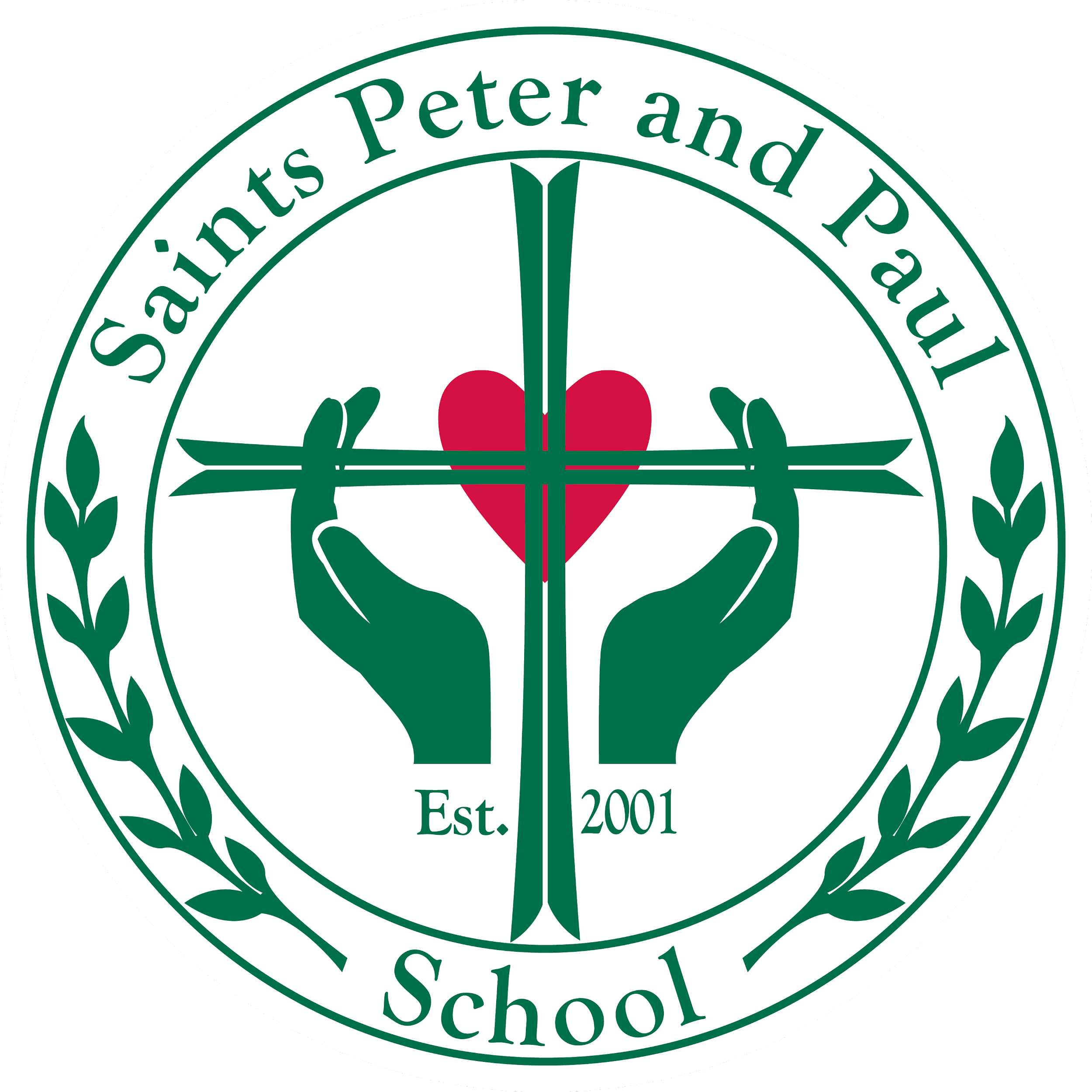 Board of Limited Jurisdiction
Questions / Concerns / Get Involved
Dan McKinney, P ‘21, ‘24danmckinney@gmail.com(267) 254-5404
School Update
Mrs. Chandler
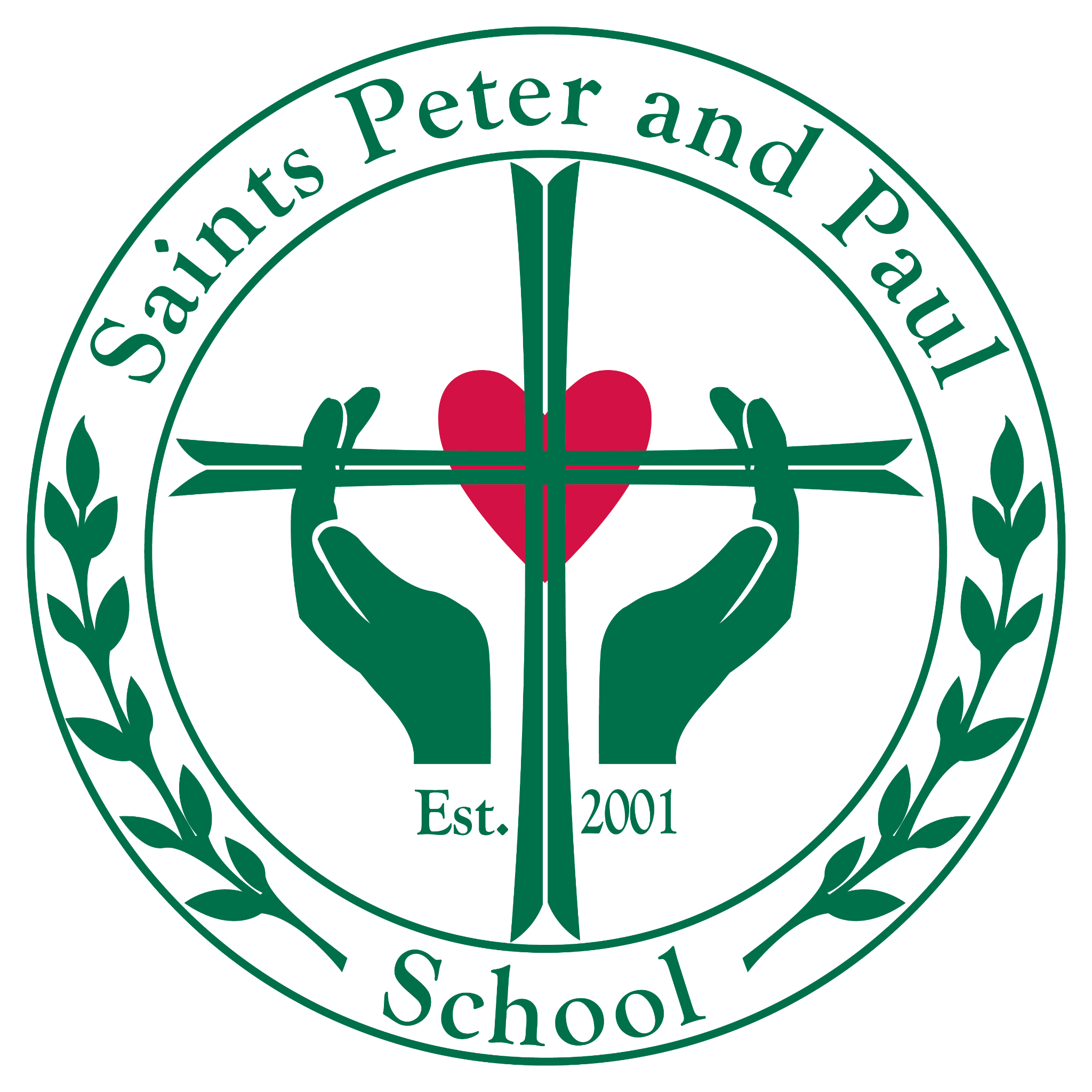 Advancement Update
Barb McCarron
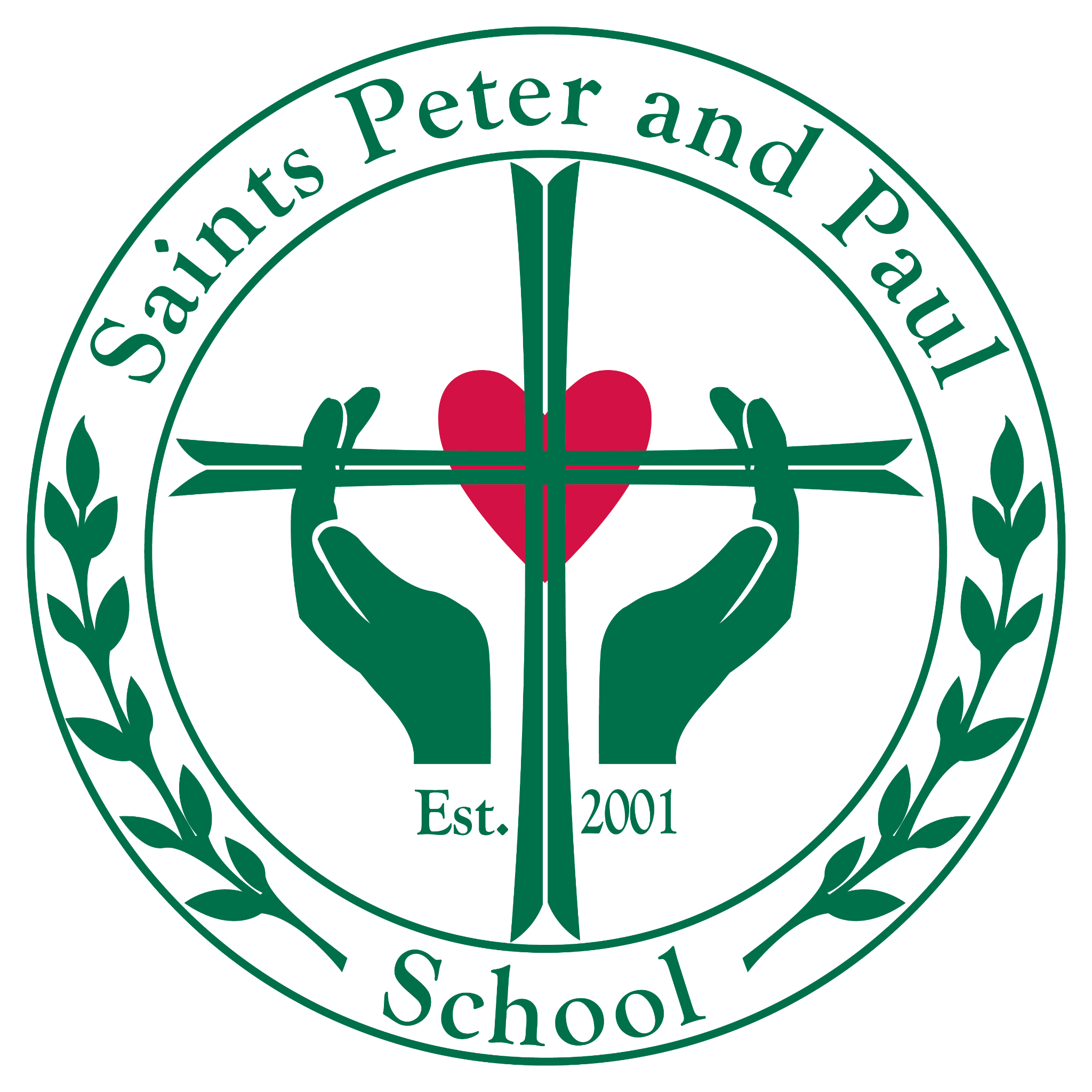 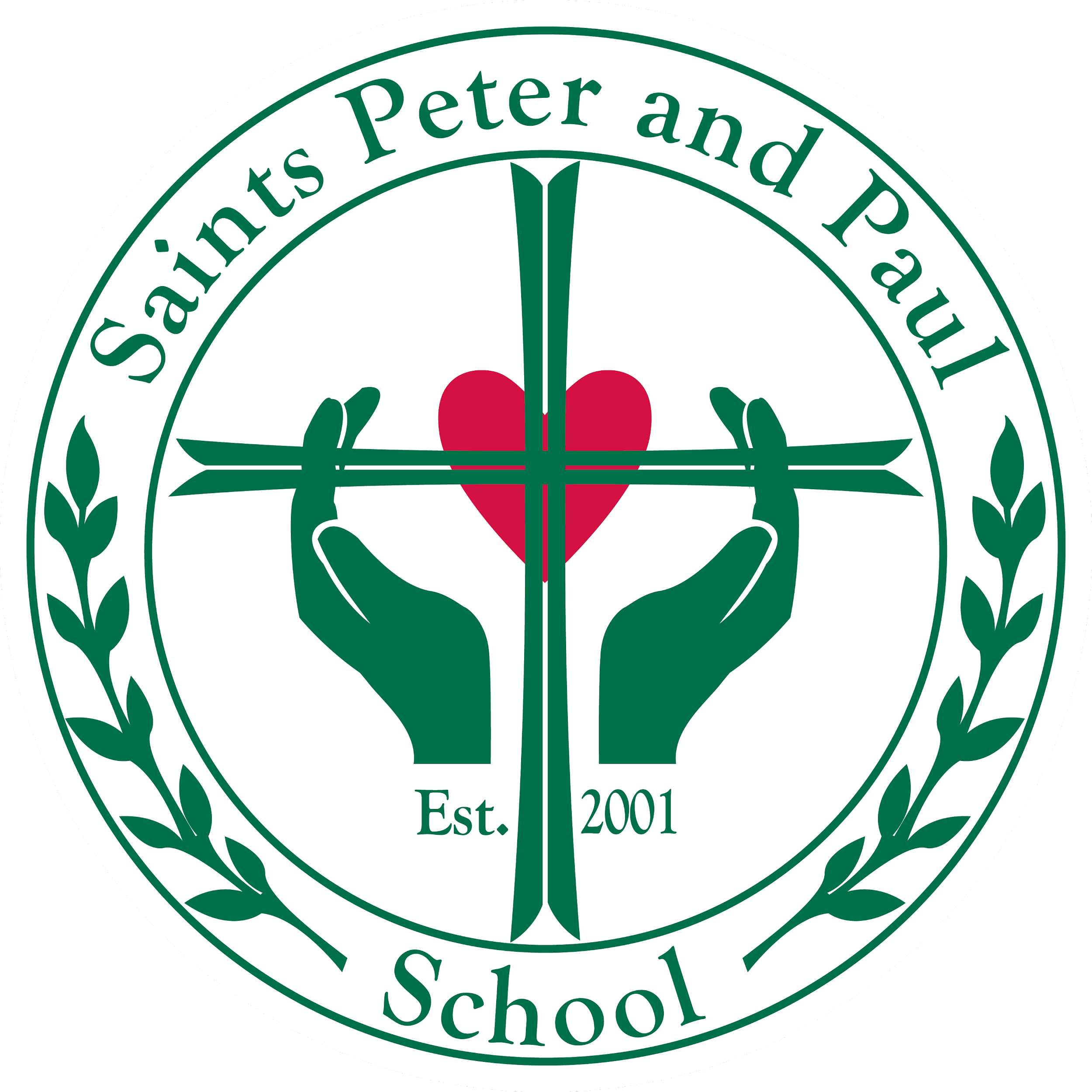 Advancement Update
Welcome to our 48 new families!  Current enrollment PK3-8 is 389
Priority Enrollment for the 2023-24 school year begins November 1.  Re-enrollment will also begin November 1
Open Enrollment begins on November 15
Referral Program.  Get $500 off of tuition for every verified new family referral
[Speaker Notes: CC
he goal of the Annual Fund is for financial independence of the school from the parish (decrease in parish subsidy every year)The goal of the Annual Fund is for financial of the school from the parish (decrease in parish subsidy every year)B]
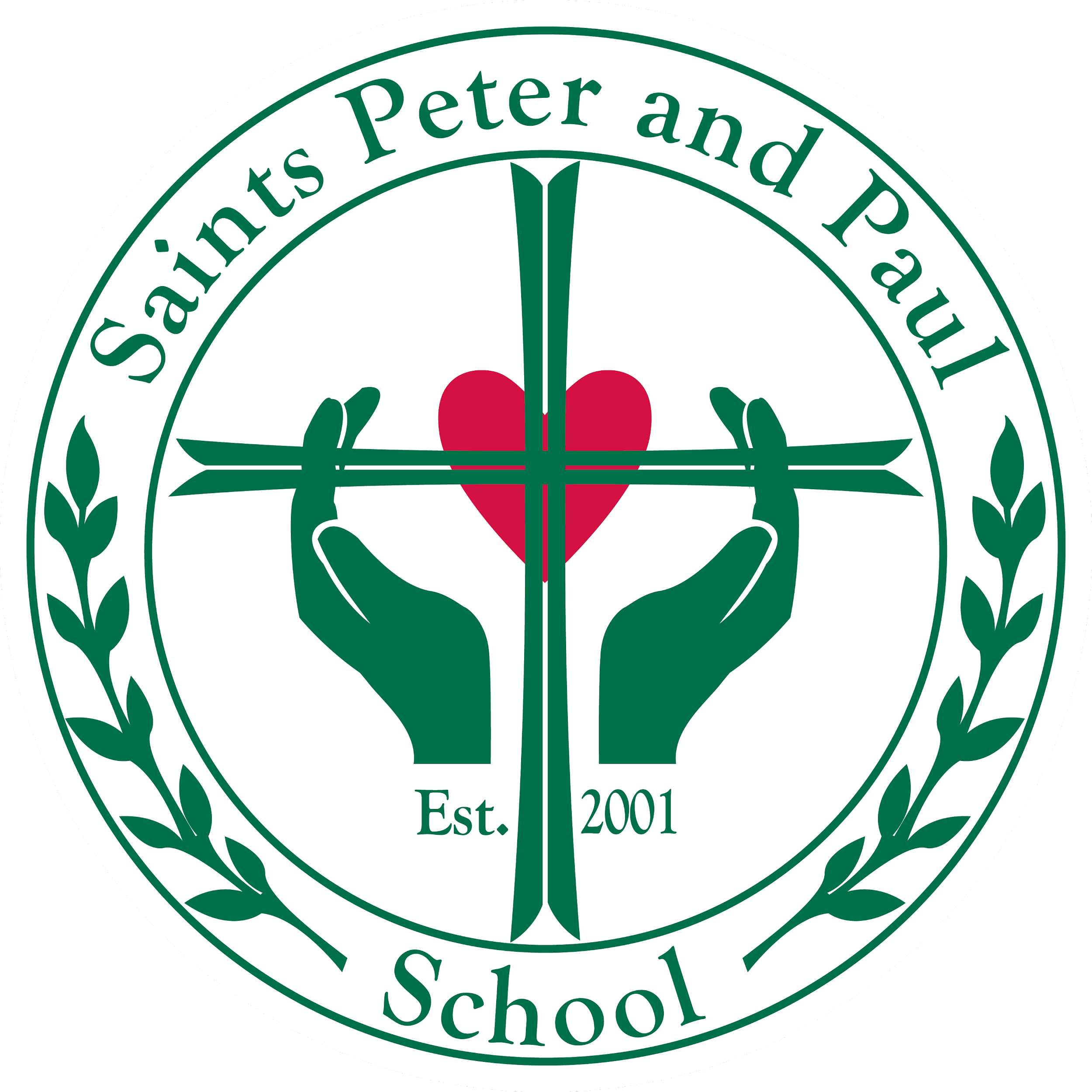 Advancement Update
Day of Giving is November 29th- Funnels directly into the “Together In Faith” Annual Fund. Annual Fund goal is $200,000
Niche Reviews needed.  Can be from current parents, alumni parents, and alumni  https://www.niche.com/k12/survey/start/?t=k&e=saints-peter-and-paul-school-west-chester-pa
Yard signs available to take home
Crusader Times Update
[Speaker Notes: CC
he goal of the Annual Fund is for financial independence of the school from the parish (decrease in parish subsidy every year)The goal of the Annual Fund is for financial of the school from the parish (decrease in parish subsidy every year)B]
HSA Update
Regina Holloway, Amy Spencer, Jillian Helmig, Meghan Pellicano & Stephen DiOrio

Teacher: Mrs. Seddon & Mrs. Caruso
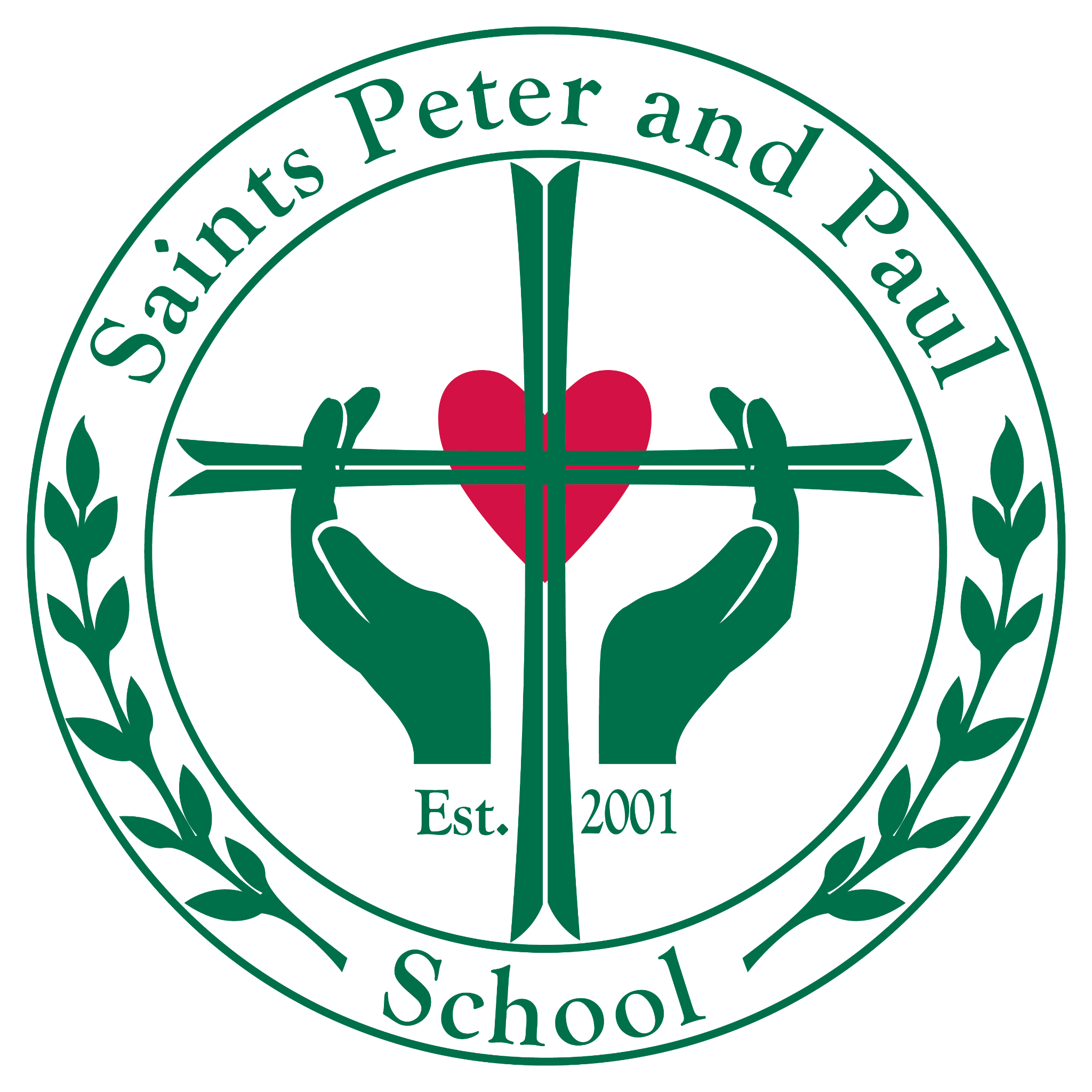 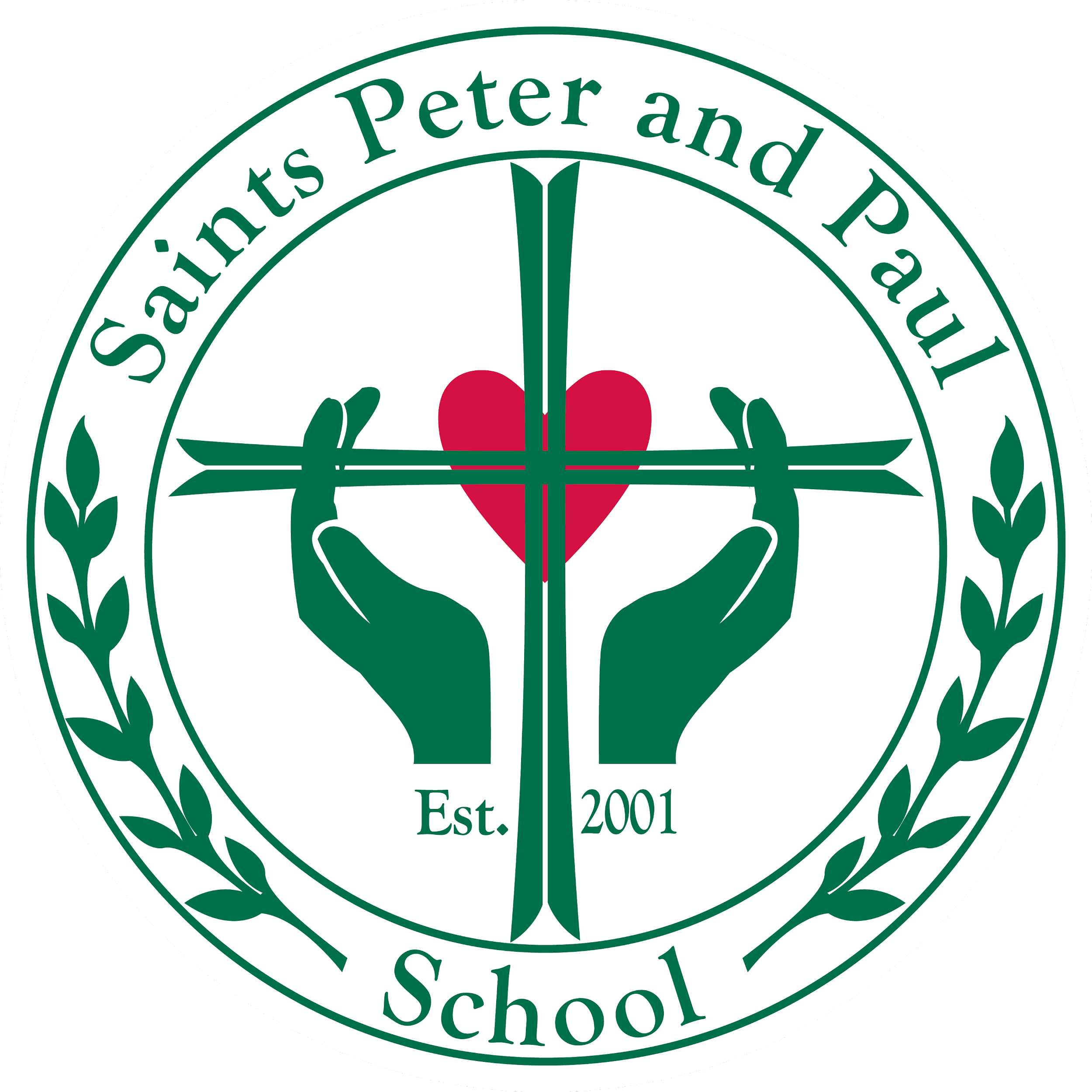 Home & School Association
“The primary purpose of the HSA is to give families and teachers a means
of sharing experiences for the benefit of the child, the school, and the home.

  It is to provide programs and processes that engage school families in 
spiritual, educational, social, legislative, public relations, service, 
outreach and fundraising activities that further the mission of the school.”
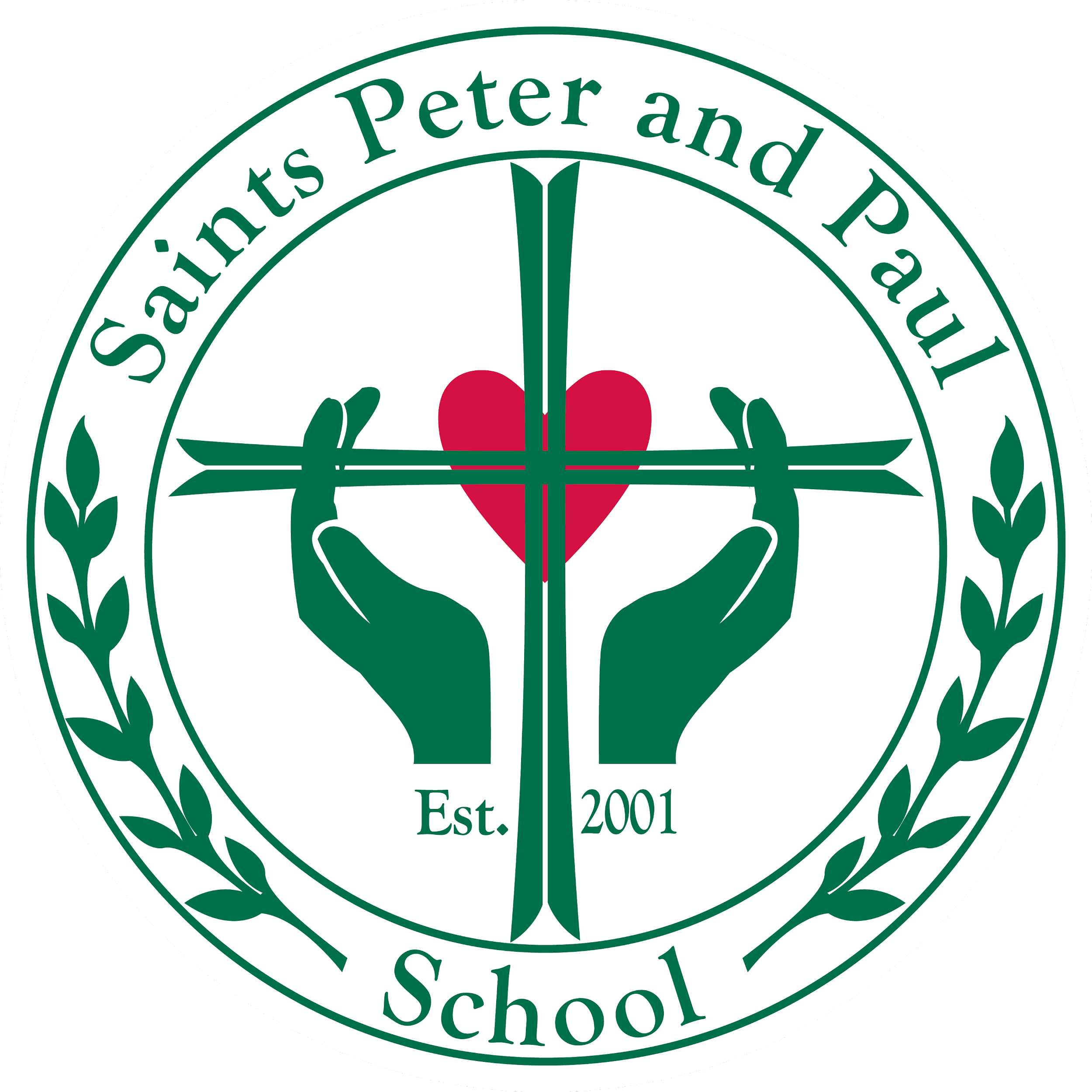 2023/2024 Events Calendar
Oct -Parish Picnic (8th)	 	Oct – Trunk or Treat (20th/27th)
Oct – Book Fair (9-10th)               Oct - Pie Sale 
 Nov - Veterans Day (13th)	
Nov – Harvest Hayride (4th).     Dec – Gingerbread House(8th)	
Dec – Santa’s Secret Shop (4-6th)
Jan - Flight on Ice*			Jan - Catholic Schools Week
Feb - 76ers Game (9th)		         Feb – Special Person’s Day(TBD)
Mar – Father/Daughter & Mother/Son Events*		
Apr – Spring Fundraiser(20th)	Apr – Easter Egg Hunt 		
June – End of Year Pool Party
*Dates Subject to Change
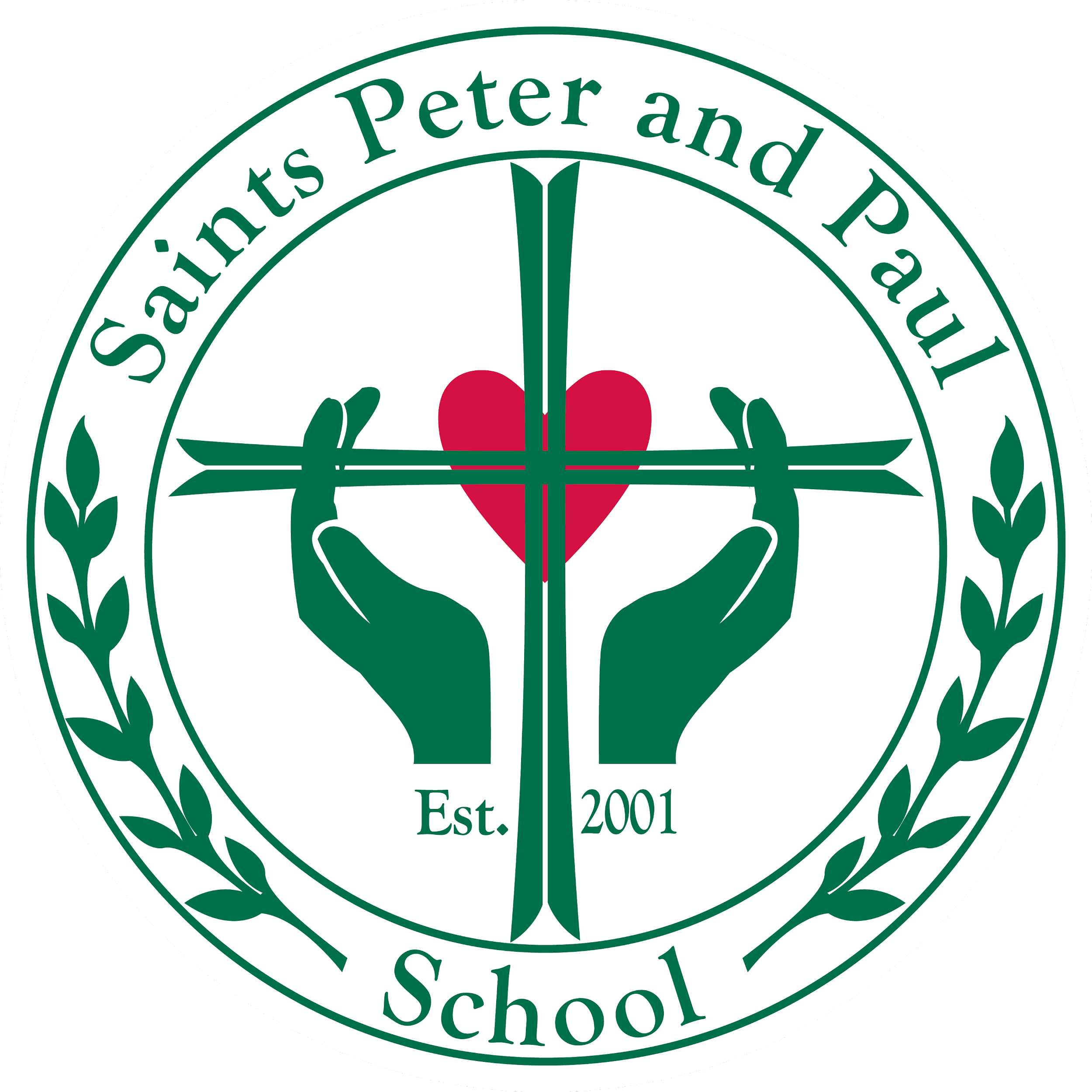 BOOK FAIR!
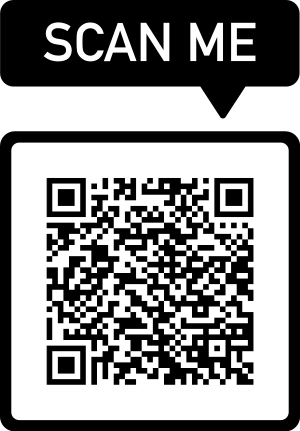 Monday October 9th & Tuesday October 10th 
All grades shop
Family shop after school 
Set-up EWallet
Volunteer
Teacher Wish Lists/EWallets
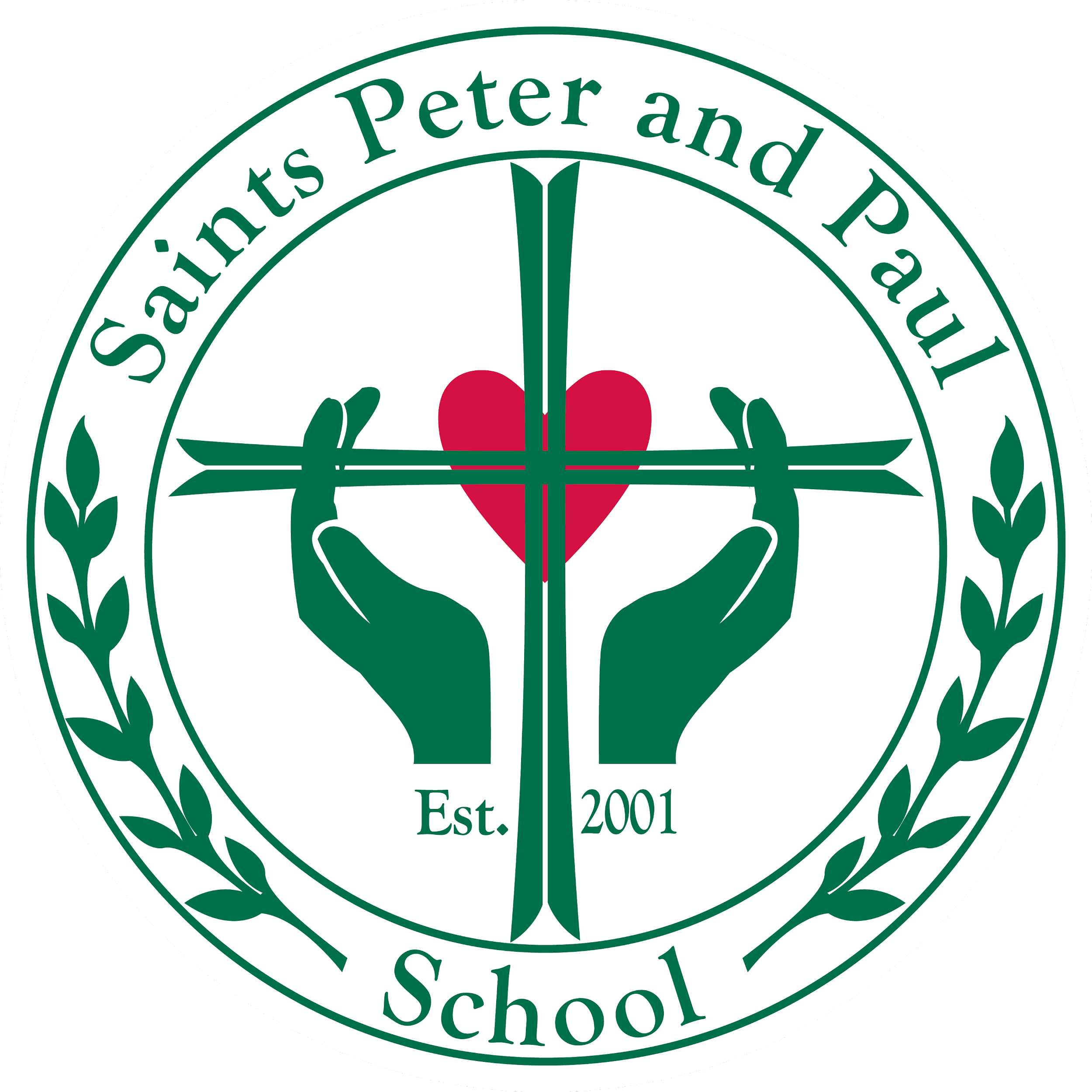 Clubs & Committees
Clubs 
https://school.sspeterandpaulrc.org/club-schedule
Health & Wellness Committee 
Spring Fundraiser Committee 
New clubs! New Committees!
Talent Show!
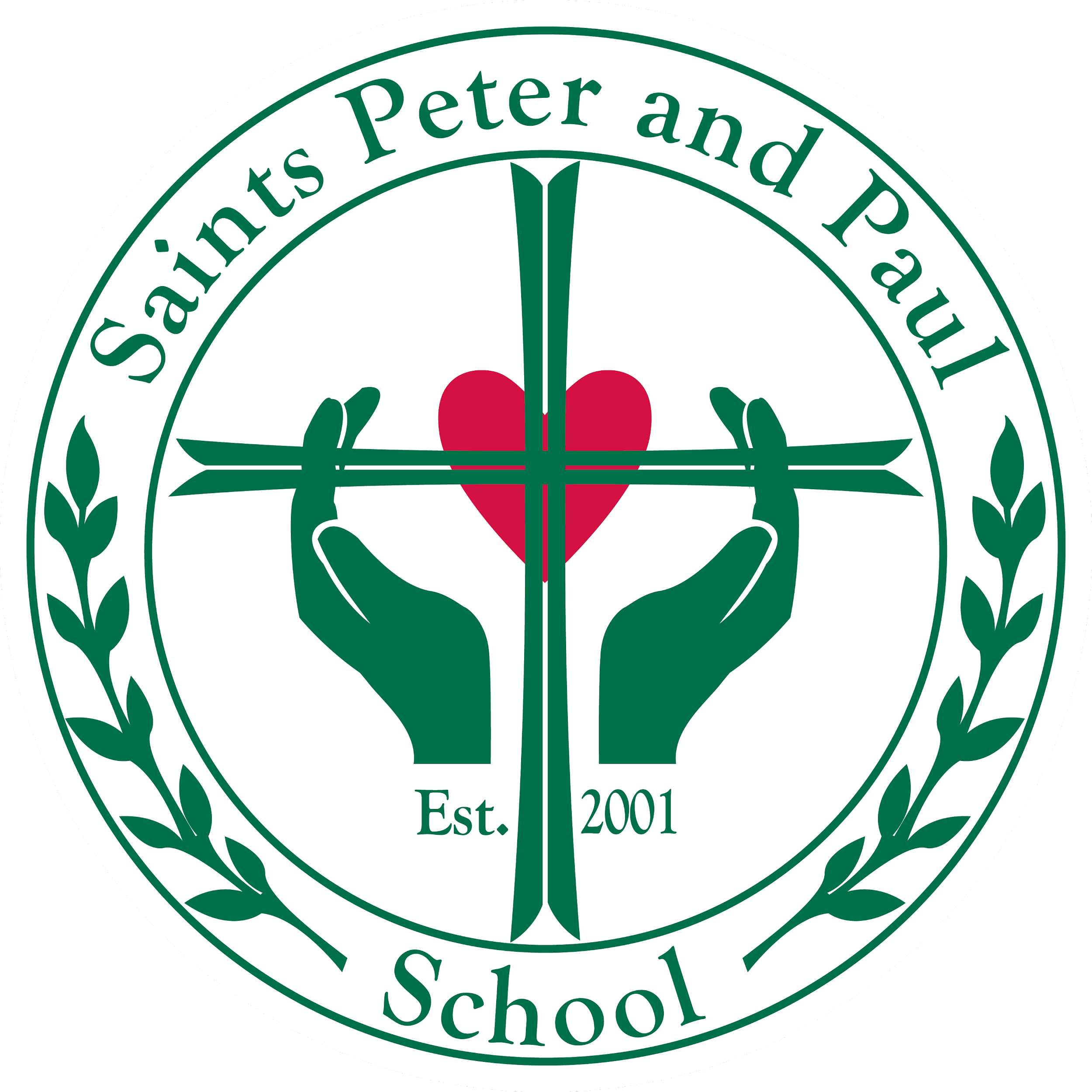 Ways to Give & Get Involved
Learn more: https://school.sspeterandpaulrc.org/ways-to-give
Annual Golf Outing, 9/25
Spring Fundraiser
Giving Tuesday, 11/29
Funds the Annual Fund
Supports the school operating budget
Funds the Teacher Enrichment Fund
Professional development
Continued education
Teacher bonuses
Funds the HSA
Enhances classroom experience
Technology, school upgrades.
School community events
If you wish to get involved, email us! HSA@sspeterandpaulrc.org
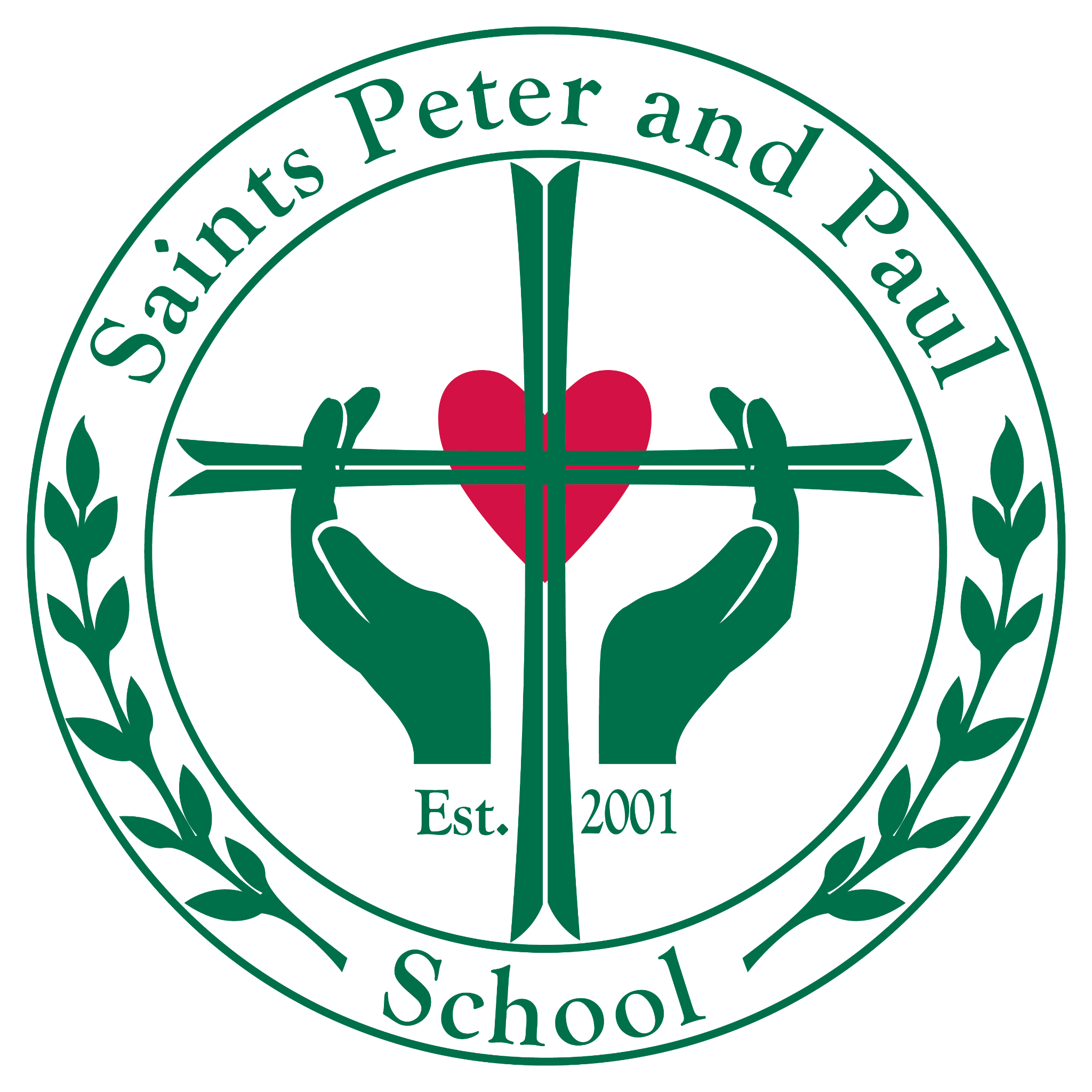 Thank you!
We look forward to seeing you at the next HSA meeting in November 

HSA Website:		https://sspeterandpaulhsa.org/
Contact Us:		hsa@sspeterandpaulrc.org
Instagram:                @sspphsa
If you are unable to attend in person, please tune in virtually from the HSA website